March 9, 2022
Call To Order
1
Roll Call
2
March 9, 2022
Preventive Health and Health Services
Advisory Committee Meeting
3
Meeting Agenda
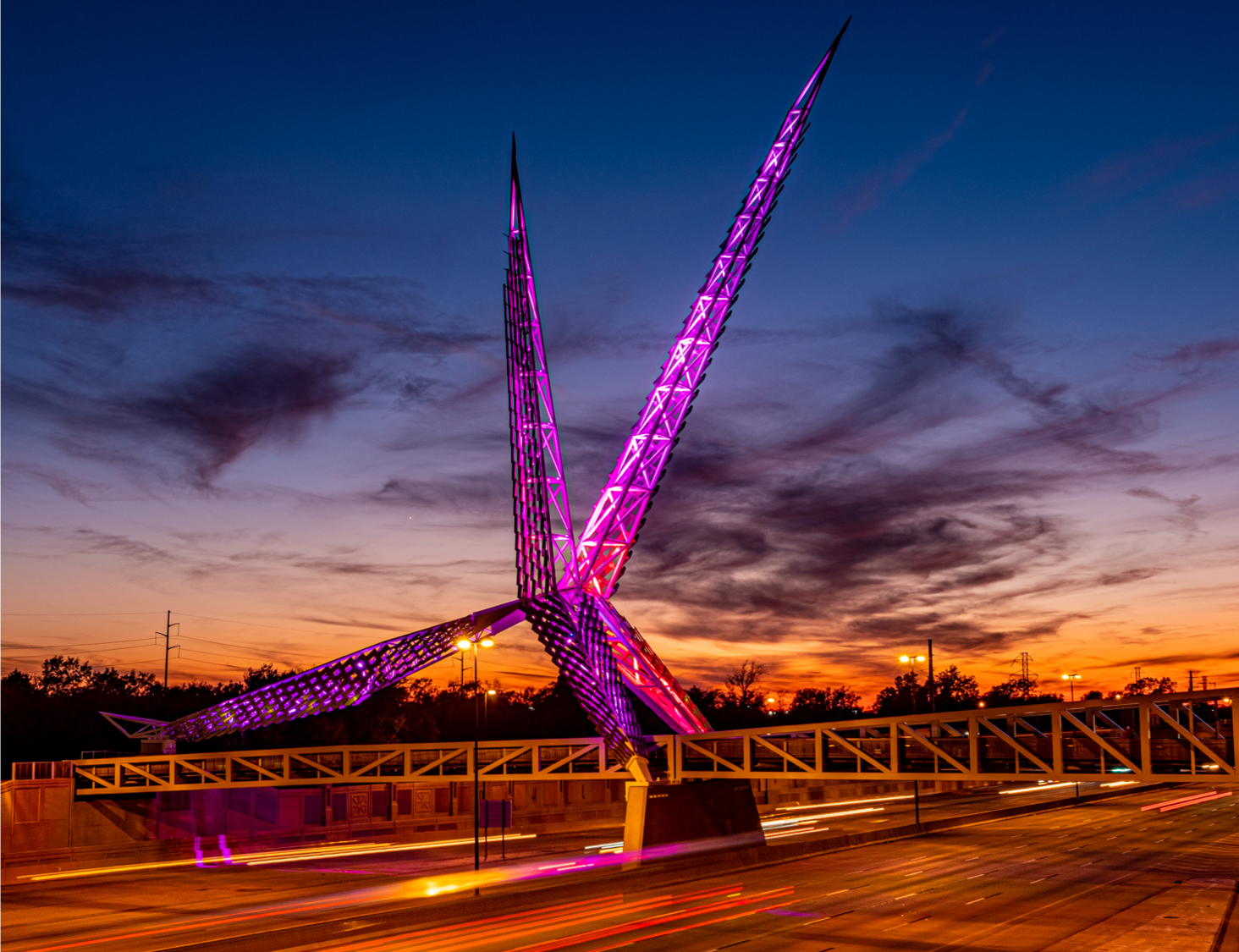 Call to Order
Roll Call 
Review and Approval of the June 2021 Meeting Minutes 
Advisory Committee Updates 
PHHSBG Updates
Program Presentations 
Public Comment 
Closing Remarks, Questions, and Adjournment
4
Oklahoma State Department of Health | Preventive Health and Health Services | March 9, 2022
Review and Approval of Minutes
June 08, 2021 Meeting Minutes
5
Advisory Committee  Updates
6
PHHSBG Advisory Committee
COMMITTEE MEMBERS
Interim Chair - Mendy Spohn, MPH, Deputy Commissioner for Community Health Promotion and Protection, OSDH
Member - Michael Peercy, MPH, MT(ASCP)H, Epidemiologist and IRB Administrator, Chickasaw Nation Department of Health
Member - Kelly Baker, MPH, State Registrar of Vital Records, OSDH
Member - Melissa Blanton, JD, Assistant Attorney General; Chief, Victim Services Unit Chief, Office of the Attorney General
Member - Dr. David Gahn, MD, MPH, FACOG, Medical Director, Cherokee Nation Public Health
Member - Jan Fox, RN, MPH, Deputy Commissioner Health Preparedness, OSHD
Member - Cara Gluck, MPH, Chief, Community Health Services, OCCHD
Oklahoma State Department of Health | Preventive Health and Health Services | March 9, 2022
7
Advisory Committee Updates
Nominations and/or appointments for a New Chair
Discussion for New Advisory Committee Members
Oklahoma State Department of Health | Preventive Health and Health Services | March 9, 2022
8
PHHSBG Updates
9
PHHSBG Updates
Budget Revision Request 
Proposal for Salary Change for the QI position
Vote on Proposed Budget Revision 
Review and Approval of FY22 Application
Key Dates to Remember
May 11, 2022
June 15, 2022
December 14, 2022
Process Timeline
Oklahoma State Department of Health | Preventive Health and Health Services | March 9, 2022
10
[Speaker Notes: Diane - The first update is regarding a proposal to revise a program budget.  
Please welcome Buffy Heater.  - Call Buffy on the phone
She is here to provide information on the proposal for the Budget Revision Request.  
(MENDY) Once Buffy is finished, AC members to Vote on Proposal 
Diane - Let’s change gears and talk about the FY22 Block Grant Application.  
Review Application - The link for the application will open once it has been approved by the Advisory Committee; programs will receive notification with their application details once they submit.  When the AC approves in May, I’ll go in and approve/deny the applications and they will receive another email notifying them they were either approved or denied.  
(MENDY) Approve Application
Diane - Key dates to remember.  These are the upcoming Advisory Committee meeting dates.  
Calendar holds have been sent for the May and June meetings.  A calendar invite for December will be sent later this summer.  
The next slide is an overview of the process timeline that we will tentatively follow regarding the submission of the FY22 PHHS Block Grant Work Plan.]
PHHSBG Process Timeline
BG Coordinator sends out Notice of Funding Opportunity 
& Proposal Questionnaire through Communications and share link on Health Hub. 
March 10th
FY22 Work Plan Submission to CDC Deadline  July 1st, 2022
Advisory Committee enters executive session 
at May meeting to reach consensus on funding recommendations
May 11th
FY 2022 Work 
Plan reviewed at 
Public Hearing of Advisory Committee / Discuss FY21 remaining funds  
    June 15th
BG Coordinator prepares  FY 2022 Work Plan, Budget Justification, and other administrative forms 
May 30th  – June 3rd
BG Coordinator performs initial review and completes Scorecard Cover Sheet for Advisory Members
April 7th  – April 8th
Notify Programs Approved for Funding 
May 13th
Potential Applicants complete & submit Proposal Questionnaire March 10th – April 7th
Advisory Committee Reviews Applications 
April 11th – May 6th
Meet with Budget Staff and F/U with Programs, if necessary to finalize FY22 Work Plan 
June 16th – June 22nd
Programs selected for funding initiate drafts of FY 2022 Work Plans 
May 13th - May 27th
Meet with Budget Staff and FY21 Programs to discuss money remaining for FY21 
June 6th – June 7th
Meet with Budget Staff to discuss FY22 Allocation and FY22 Requested Amounts 
May 12th
PHHSBG Advisory Committee 
Approves FY22 Application 
March 9th
Oklahoma State Department of Health | Preventive Health and Health Services | March 9, 2022
11
FY21 PHHSBG Program Presentations
12
FY21 PHHSBG Program Presentations
Today’s Program Presentations 
Sexual Violence Prevention – Michelle Stansel 
Falls Prevention – Madelyn Maxwell 
Future Program Presentations 
May 2022 
Statewide Condom Distribution 
Advancing Health Equity and Strengthening Minority Health
June 2022 
Health Communications in Oklahoma
Oklahoma State Department of Health | Preventive Health and Health Services | March 9, 2022
13
Public Comment
Oklahoma State Department of Health | Preventive Health and Health Services | March 9, 2022
14
Closing Remarks, Questions, and Adjournment
Thank you!
15
Oklahoma State Department of Health | Preventive Health and Health Services | March 9, 2022